Artificial Neural Network learning
By: Nafees Ahamad,
AP, EECE Deptt, DIT University
Dehradun
Learning of Neural Network: Topics
Concept of learning
Types of learning 
Learning in
Single layer feedforward neural network 
Multi layer feedforward neural network 
Recurrent neural network
Concept of learning
The learning is an important feature of computational ability.
Learning may be viewed as change in behavior acquire due to practice or exercise, and it last for relatively long time. 
As it occurs, the effective coupling between neurons is modified.
In case of artificial neural networks, it is a process of modifying neural network by updating its weights, biases and other parameters if any. 
During the learning, the parameters of the networks are optimized and a result process of curve fitting. 
It is then said that the neural network has pass through a learning phase.
Types of learning
There are several learning techniques
The taxonomy of well learning techniques show below
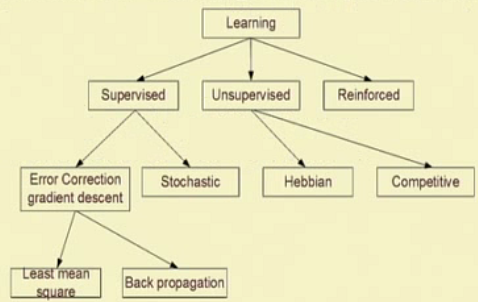 Supervised learning
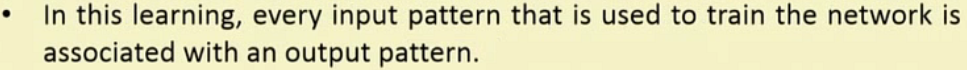 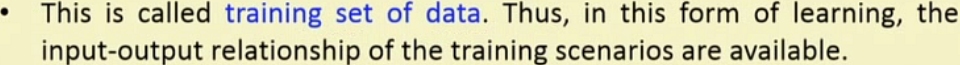 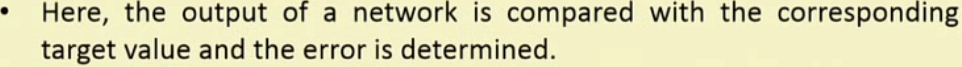 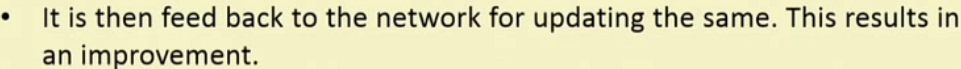 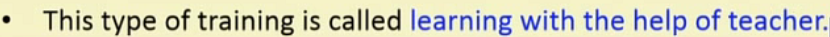 unsupervised learning
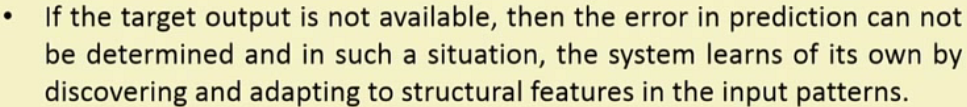 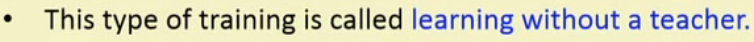 Hebbian learning
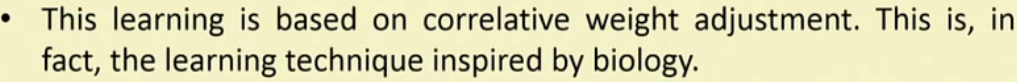 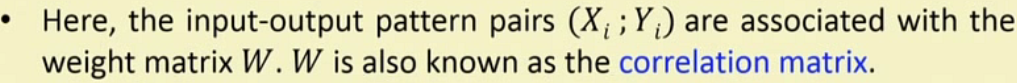 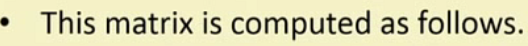 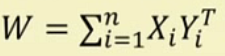 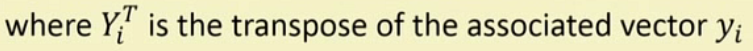 Reinforced learning
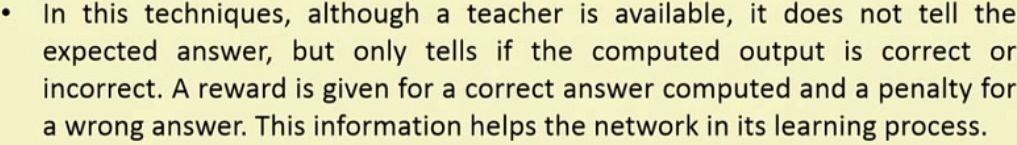 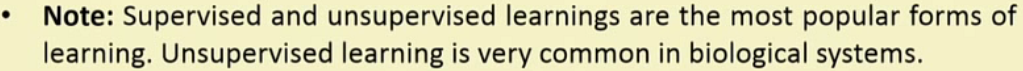 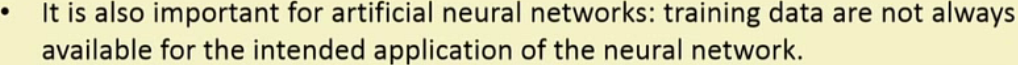 Gradient Descent Learning
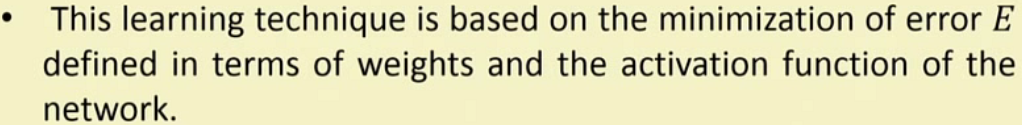 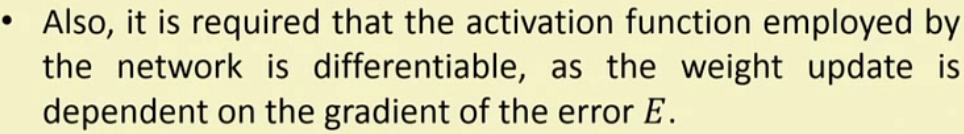 Gradient Descent Learning…
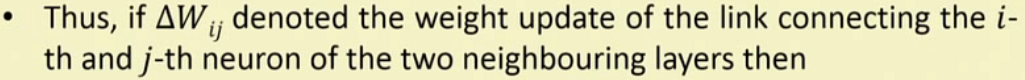 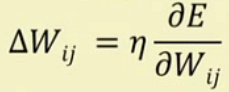 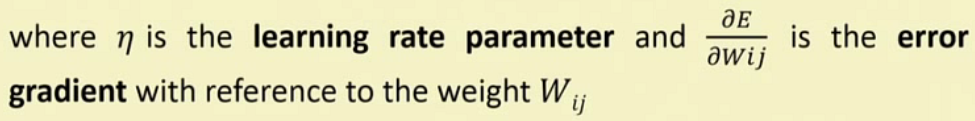 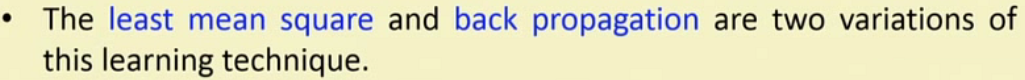 Stochastic learning
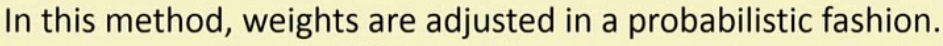 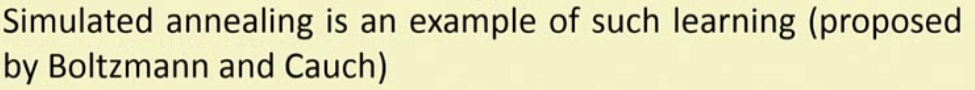 Competitive learning
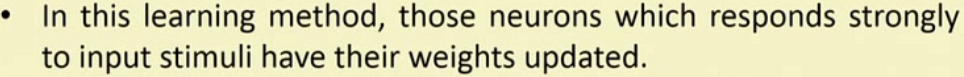 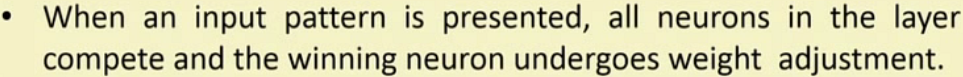 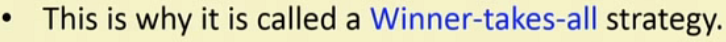 Training single layer feedforward neural network (SLFFNN)
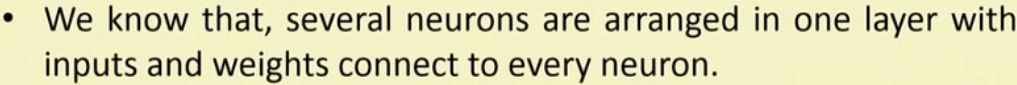 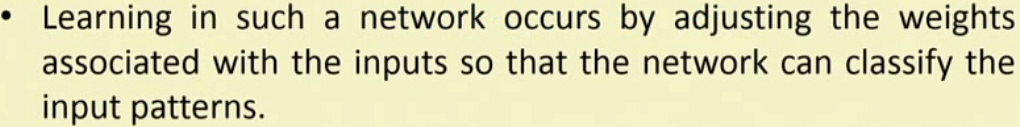 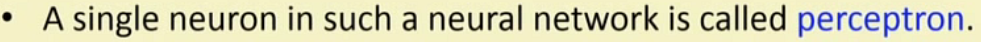 Training SLFFNN…
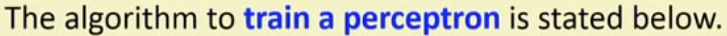 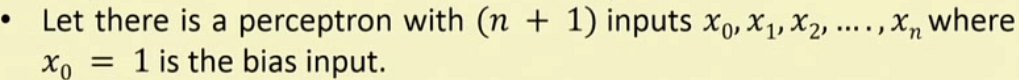 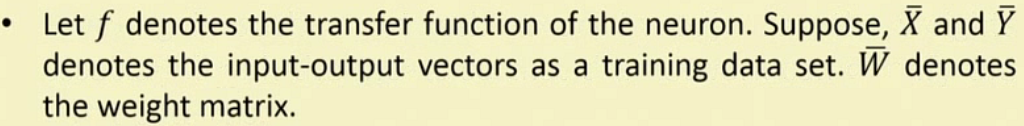 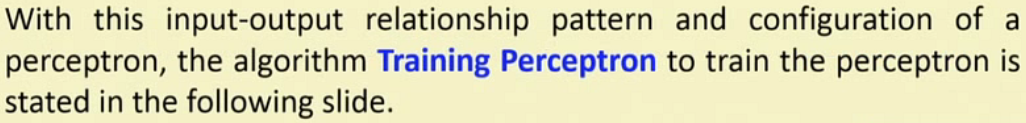 Training SLFFNN…
Algorithm
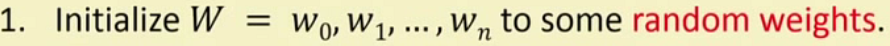 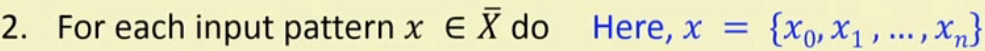 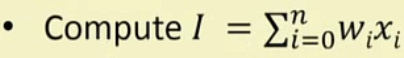 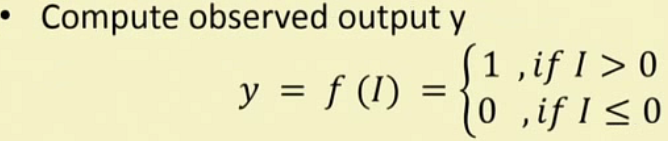 Note: f is step transfer function
Observed Output
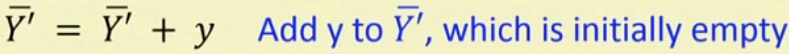 Training SLFFNN…
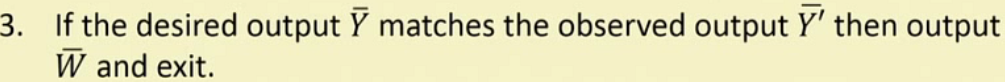 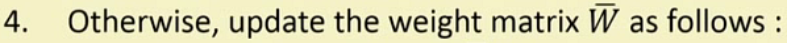 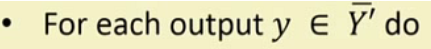 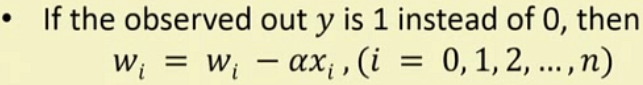 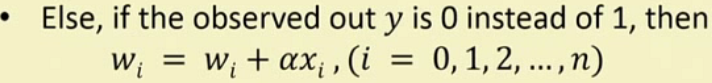 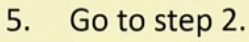 Training SLFFNN…
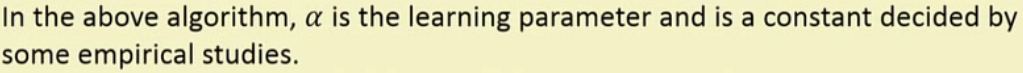 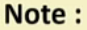 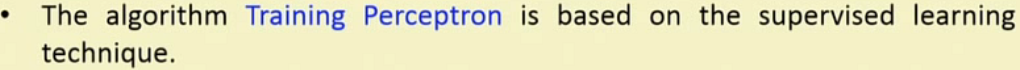 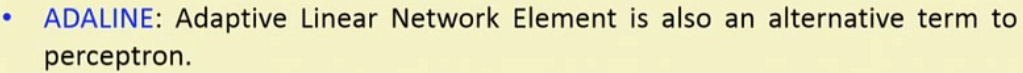 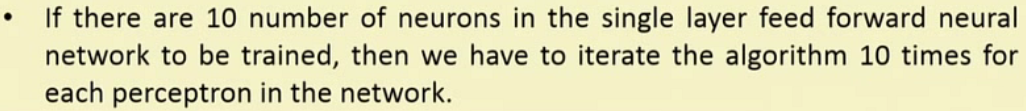 Thank you